Entrenamiento en pruebas objetivas
Teorías Administrativas y Organizacionales
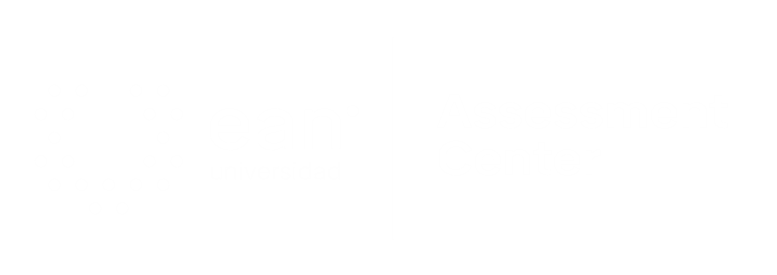 Apreciados docente y estudiantes
El siguiente entrenamiento está diseñado para que puedan familiarizarse con la estructura y funcionamiento de las pruebas objetivas. Con este documento ustedes tendrán la posibilidad de conocer en detalle los principales componentes de los ítems que conforman la prueba objetiva.

Este entrenamiento ha sido construido con información equivalente a la que se encuentra en las pruebas reales, por lo que se espera que los estudiantes obtengan herramientas esenciales para su apropiado desempeño en las pruebas.

¡Bienvenidos!
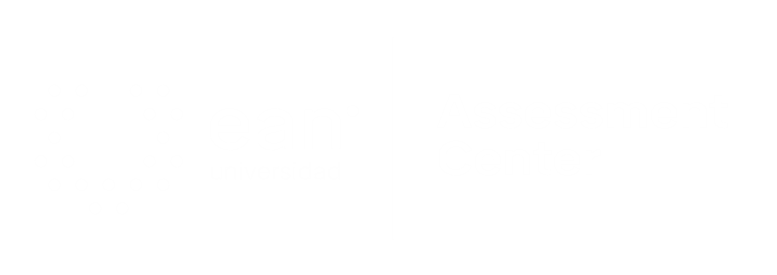 [Speaker Notes: #233 pocion 4]
Comencemos…
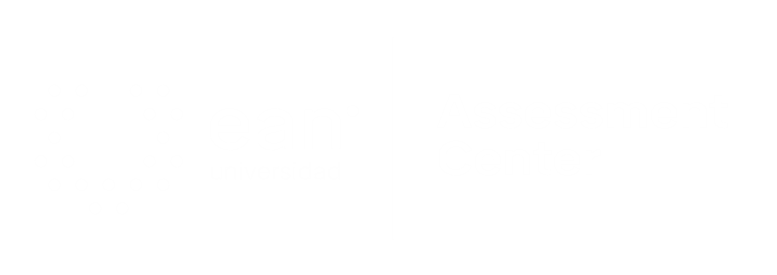 1. Caso o situación problémica
Una empresa desea proyectar la organización en nuevos mercados. Sin embargo antes de hacerlo, debe conocer que tan preparada se encuentra para asumir este reto. Después de consultarlo con su staff, la gerencia inició el desarrollo de una matriz DOFA.
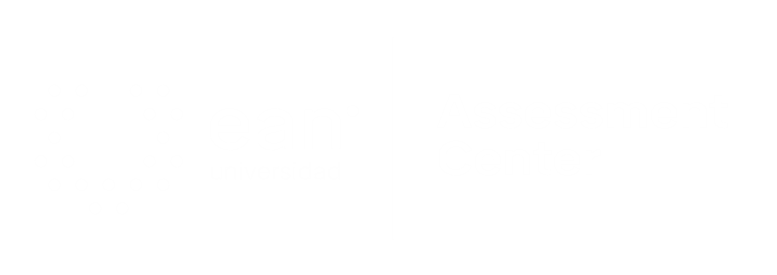 Enunciado
La matriz DOFA es un buen punto de partida en el desarrollo del propósito de la organización ya que le muestra:
Opciones de respuesta
a. Un panorama de alternativas posibles para redefinir el modelo de negocio.
b. La estrategia corporativa a implementar en el corto y mediano plazo.
c. Un análisis de las diferentes fuerzas externas e internas que la afectan.
d. Los resultados de la gestión global durante un período de tiempo.
c
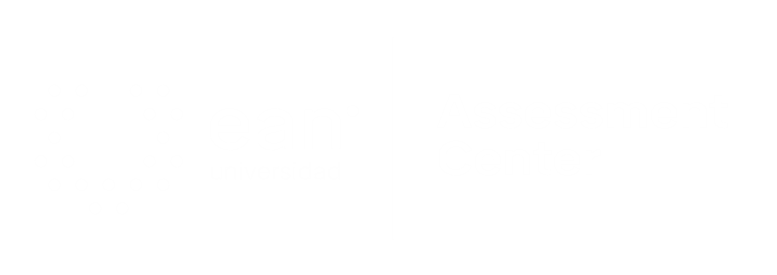 2. Caso o situación problémica
Una empresa del sector lácteo se encuentra atravesando serias dificultades, pues a pesar de ocupar una posición dominante en el mercado y ser ampliamente reconocida por sus clientes gracias a la tradición y la calidad de sus productos, presenta graves problemas logísticos en su distribución de producto terminado a nivel nacional y enfrenta la amenaza de un posible ingreso de nuevos y fuertes jugadores en la industria.
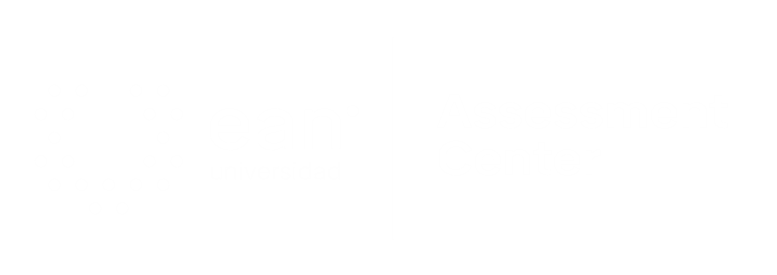 Enunciado
Según lo situación planteada, los factores críticos de éxito para esta empresa son:
Opciones de respuesta
a. Manejo de la cadena de frío, innovación y reputación.
b. Mercadeo, tecnología productiva y recursos humanos.
c. Responsabilidad social, finanzas y estrategia de precios.
d. Suministro de materiales, tecnología y comercialización.
a
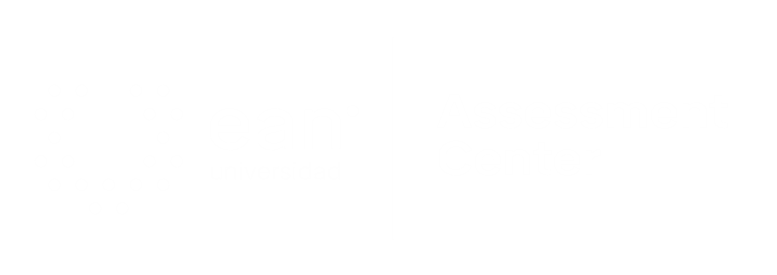 3. Caso o situación problémica
"Ser la organización más creativa del mundo". La anterior es una de las declaraciones de la BBC (British Broadcasting Corporation), empresa londinense dedicada a prestar servicios de comunicación y de generación de contenidos.
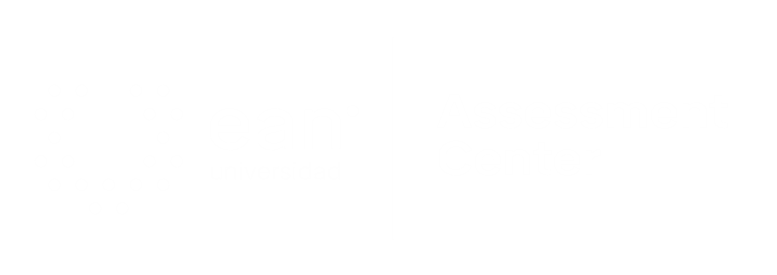 Enunciado
La anterior declaración posee los elementos necesarios para ser catalogada como:
Opciones de respuesta
a. Indicador estratégico
b. Misión	
c. Principio	
d. Visión
d
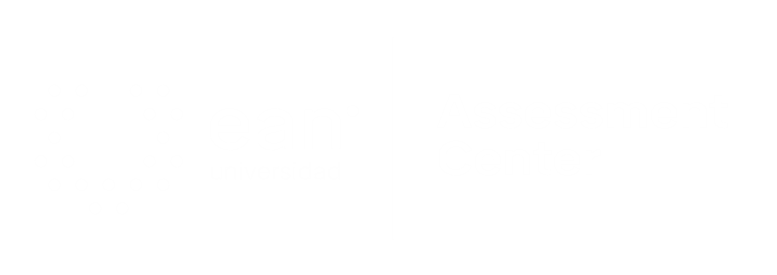 4. Caso o situación problémica
Las organizaciones continuamente buscan mejorar sus procesos y formalizarlos en un conjunto de procedimientos y normas que permitan estandarizar las acciones y decisiones ante situaciones similares. Adicionalmente debe reconocerse una autoridad que pueda hacer exigibles los productos esperados. Este modelo de administración fue llamado burocrático por Max Weber, quien adicionalmente planteó que para lograr un efectivo control de este modo de organización debe existir dominación racional por parte de una autoridad legal.
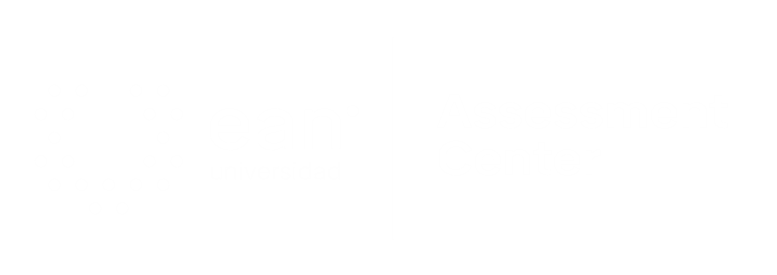 Enunciado
Bajo este modelo las relaciones entre los individuos se construyen necesariamente en el marco de:
Opciones de respuesta
a. Las tradiciones.
b. Las instituciones.
c. El sistema de valores.
d. El liderazgo.
b
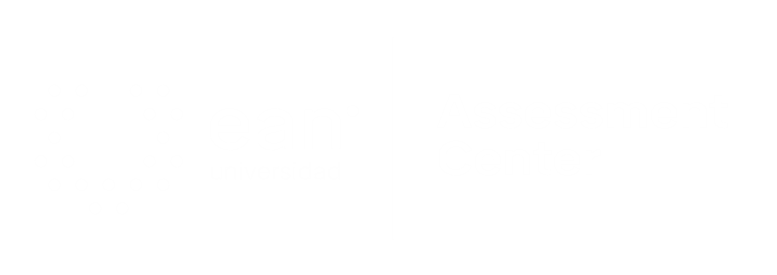 5. Caso o situación problémica
Uno de los objetivos de la Escuela de la Administración Científica es propender por un aumento de la producción por unidad de esfuerzo generado. Para ello se formularon diversas estrategias relacionadas con el quehacer del obrero, entre ellas el pasar del aprendizaje por observación al aprendizaje por enseñanza, la división del trabajo y la selección científica del trabajador.
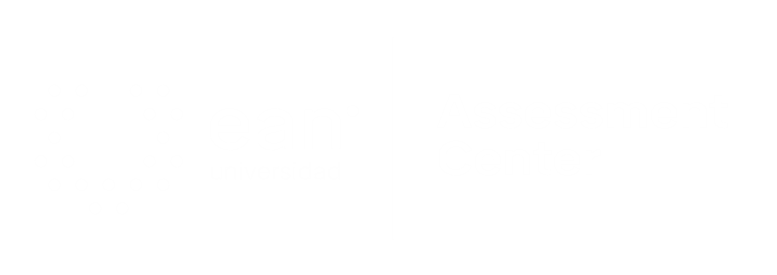 Enunciado
Estas acciones trajeron como principal consecuencia para el trabajador:
Opciones de respuesta
a. Mejoras en la calidad y condiciones ergonómicas del trabajo.   
b. Trasladar su responsabilidad por el trabajo a la gerencia.   
c. Ser parte activa en el desarrollo de mejores métodos de trabajo.   
d. El óptimo aprovechamiento de sus conocimientos empíricos.
b
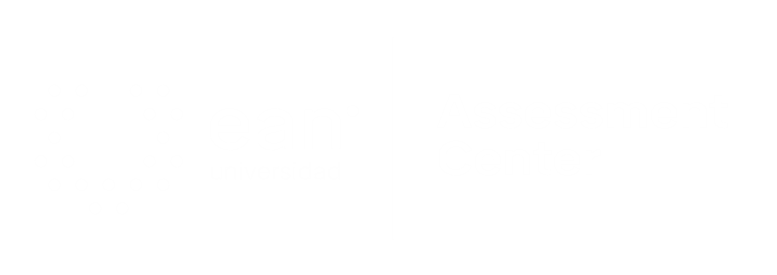 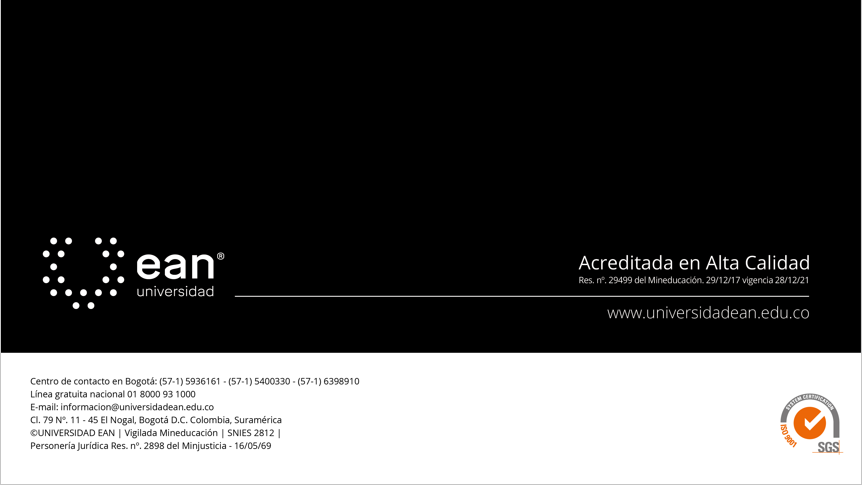